PHY 712 Electrodynamics
9-9:50 AM  MWF  Olin 103

Plan for Lecture 27:
Continue reading Chap. 11 – 
Theory of Special Relativity
Lorentz transformation relations
Electromagnetic field transformations
Connection to Liénard-Wiechert potentials for constant velocity sources
03/29/2017
PHY 712  Spring 2017 -- Lecture 27
1
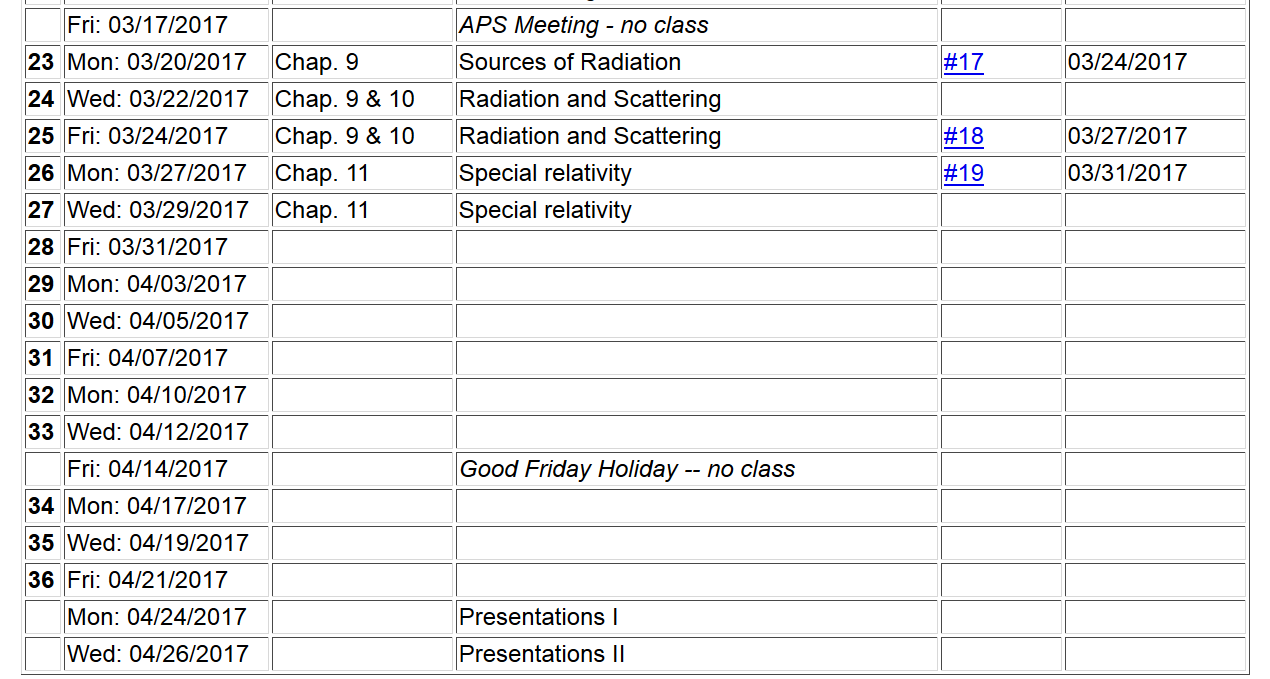 03/29/2017
PHY 712  Spring 2017 -- Lecture 27
2
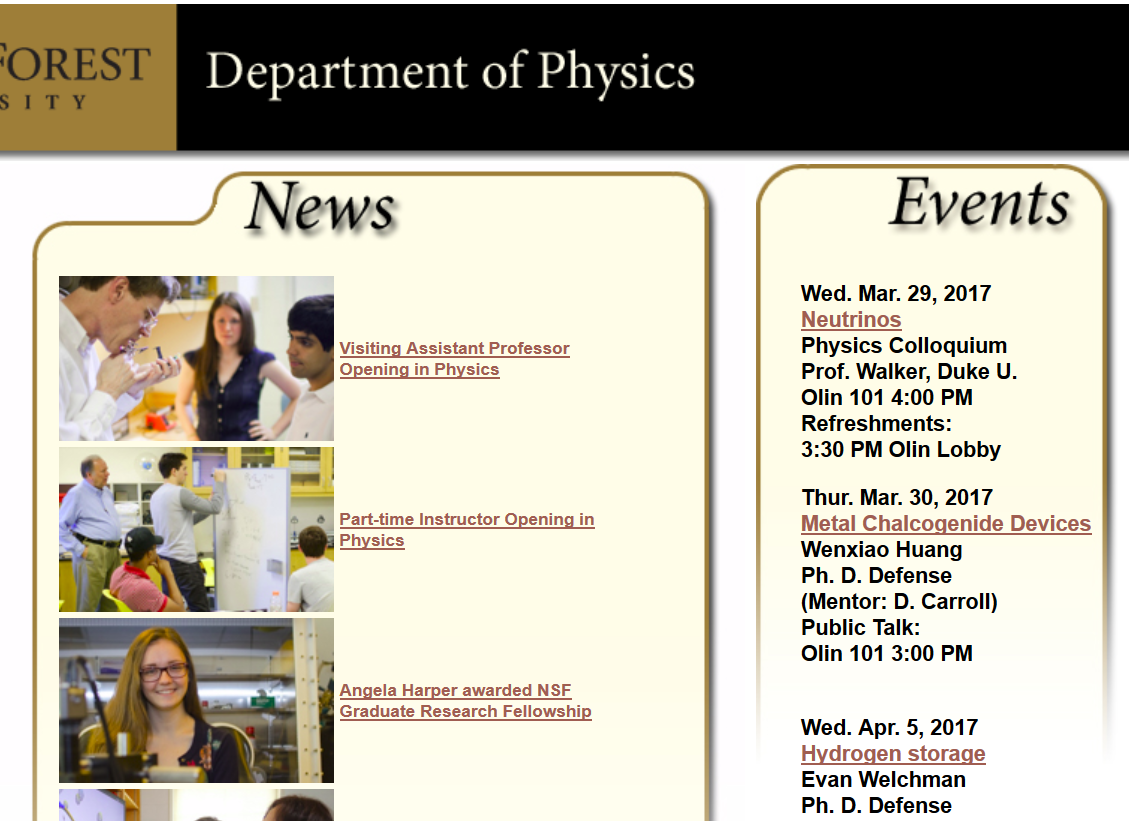 03/29/2017
PHY 712  Spring 2017 -- Lecture 27
3
Lorentz transformations
y’
y
v
x
x’
y’
x’
y
x
03/29/2017
PHY 712  Spring 2017 -- Lecture 27
4
Lorentz transformations  -- continued
03/29/2017
PHY 712  Spring 2017 -- Lecture 27
5
Special theory of relativity and Maxwell’s equations
03/29/2017
PHY 712  Spring 2017 -- Lecture 27
6
More 4-vectors:
03/29/2017
PHY 712  Spring 2017 -- Lecture 27
7
Lorentz transformations
03/29/2017
PHY 712  Spring 2017 -- Lecture 27
8
4-vector relationships
03/29/2017
PHY 712  Spring 2017 -- Lecture 27
9
Special theory of relativity and Maxwell’s equations
03/29/2017
PHY 712  Spring 2017 -- Lecture 27
10
Electric and Magnetic field relationships
03/29/2017
PHY 712  Spring 2017 -- Lecture 27
11
Field strength tensor
Transformation of field strength tensor
03/29/2017
PHY 712  Spring 2017 -- Lecture 27
12
Inverse transformation of field strength tensor
03/29/2017
PHY 712  Spring 2017 -- Lecture 27
13
Example:
y
y’
v
b
q
x
x’
z
z’
03/29/2017
PHY 712  Spring 2017 -- Lecture 27
14
Example:
y
y’
v
b
q
x
x’
z
z’
03/29/2017
PHY 712  Spring 2017 -- Lecture 27
15
Example:
y
y’
v
b
q
x
x’
z
z’
Expression in terms of consistent coordinates
03/29/2017
PHY 712  Spring 2017 -- Lecture 27
16
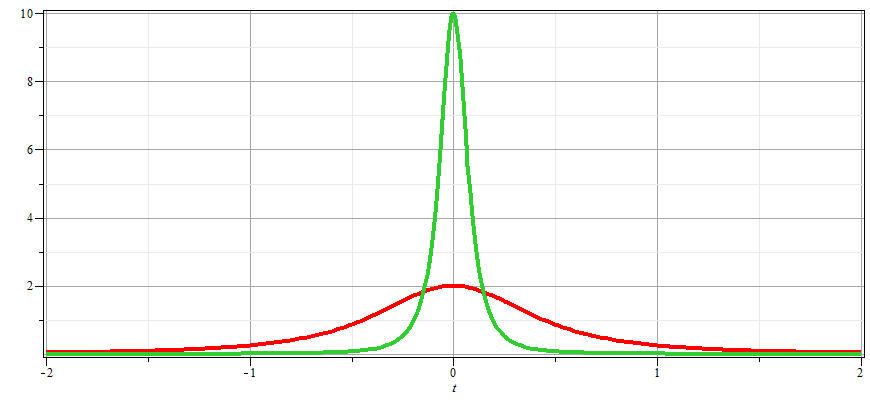 gv=10
gv=2
03/29/2017
PHY 712  Spring 2017 -- Lecture 27
17
Examination of this system from the viewpoint of the
the Liènard-Wiechert potentials (temporarily keeping SI units
03/29/2017
PHY 712  Spring 2017 -- Lecture 27
18
Examination of this system from the viewpoint of the
the Liènard-Wiechert potentials – continued (SI units)
03/29/2017
PHY 712  Spring 2017 -- Lecture 27
19
Examination of this system from the viewpoint of the
the Liènard-Wiechert potentials – continued (SI units)
03/29/2017
PHY 712  Spring 2017 -- Lecture 27
20
Examination of this system from the viewpoint of the
the Liènard-Wiechert potentials – continued (Gaussian units)
03/29/2017
PHY 712  Spring 2017 -- Lecture 27
21
Examination of this system from the viewpoint of the
the Liènard-Wiechert potentials – continued (Gaussian units)
03/29/2017
PHY 712  Spring 2017 -- Lecture 27
22